地政士及不動產經紀業防制洗錢法令與執行
106年度防制洗錢宣導說明會
內政部地政司
地政士及不動產經紀業防制洗錢工作之法令依據為何？
依洗錢防制法第6條第2項規定，規範地政士及不動產經紀業防制洗錢及打擊資恐之內部管制程序、舉辦或參加防制洗錢之在職訓練等事宜。
依洗錢防制法第5條第3項第2款規定，地政士及不動產經紀業從事與不動產買賣交易有關之行為時，為該法指定之非金融事業或人員
DNFBP(指定非金融事業或人員)：
Designated 
Non-Financial 
Business or 
Profession
依洗錢防制法第7條、第8條及第10條規定，規範地政士及不動產經紀業應確認與審查客戶及其實質受益人身分，留存取得之身分資料及必要交易紀錄，並將疑似洗錢交易情事向法務部調查局申報等事宜。
2
地政士及不動產經紀業防制洗錢辦法
3
地政士及不動產經紀業有哪些主要的防制洗錢工作？ #2,3
不動產經紀業
地政士
不動產仲介業
不動產代銷業
AML(防制洗錢)：Anti-Money Laundering
CFT(打擊資恐)：Countering the Financing of Terrorist
4
如何確認客戶及代理人身分？（CDD客戶審查：Customer Due Diligence） #4-1,2
代理人應加附其授權文件，以確認代理權真實性
5
如何確認實質受益人身分？ #4-3,4,5
客戶為法人者，地政士及不動產經紀業應依下列規定確認實質受益人身分資料，留存實質受益人之身分文件影本或以書面、電子方式記錄：
請客戶提供具最終控制權之自然人身分資料，即持有該法人股份或資本超過百分之二十五者。
客戶未提供具最終控制權之自然人身分資料，或經瞭解未發現者，應確認法人之董事、監察人或相當職位之自然人身分資料。
實質受益人之身分資料，應至少取得其姓名及統一編號。
不動產買賣交易有關之行為由信託之受託人為之或將不動產權利指定登記予第三人者，應依一般客戶身分確認程序及上述實質受益人身分確認程序，同時確認客戶及其信託之受託人、監察人、受益人或第三人身分資料，並留存或記錄之。

關於確認實質受益人之合理措施，可請客戶自行提供具法人最終控制權之自然人身分資料、股東名冊、聲明書或信託契約書等協助辨識。
客戶、其代理人或信託之受託人具有下列身分者，不適用上述確認實質受益人之規定：
我國政府機關、公營事業機構或公私立學校。
外國政府機關。
我國上市、上櫃公司或其子公司。
於國外掛牌並依掛牌所在地規定，應揭露其主要股東之股票上市、上櫃公司或其子公司。
我國金融機構或經我國認許營業之外國金融機構。
實質受益人（Beneficial Owner）：意指最終擁有或控制某個客戶之自然人及（或）某筆交易代理之自然人，
亦包括最終有控制法人或法律協議之人（2013 FATF Methodology）。
合理措施（Reasonable Measures）：與洗錢或資恐風險相當之適當措施（2013 FATF Methodology）。
6
信託關係及指定登記予第三人確認客戶及實質受益人
須注意依客戶、其代理人或信託之受託人身分，得不適用實質受益人審查之情形
7
取得之身分資料應保存多久？ #4-6
8
如何確認重要政治性職務人士？ #5
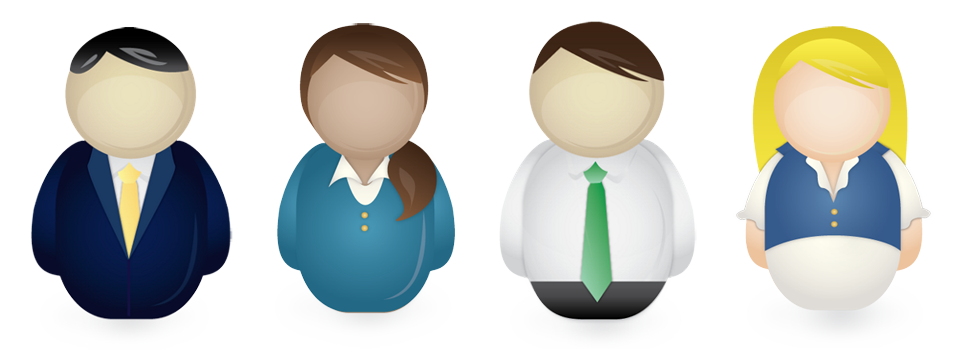 包含協助客戶處理財務之密友或俗稱小三。
客戶　　  　受益人　　   家庭成員　   有密切關係之人
9
參見法務部訂頒「重要政治性職務之人與其家庭成員及有密切關係之人範圍認定標準」
10
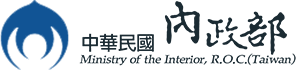 有無實質受益人及重要政治性職務人士審查之簡化措施？哪些情形可以簡化？ #6
RBA(以風險為基礎的方法)：Risk-Based Approach
11
地政士配合防制洗錢工作，應留存哪些交易紀錄？應保存多久？ #7-1,3
12
不動產經紀業配合防制洗錢工作，應留存哪些交易紀錄？應保存多久？ #7-2,3
13
地政士及不動產經紀業發現哪些情事，應向法務部調查局申報疑似洗錢交易？ #8
資金風險
其他風險
地理風險
身分風險
14
如何查得高洗錢或資恐風險之國家、地區或資恐防制法規定之制裁名單？
地政士及不動產經紀業可至法務部調查局洗錢防制處網站查得高洗錢或資恐風險之國家、地區或資恐防制法規定之制裁名單。
http://www.mjib.gov.tw/mlpc
15
法務部調查局106.6.26更新高風險地區、國家及名單
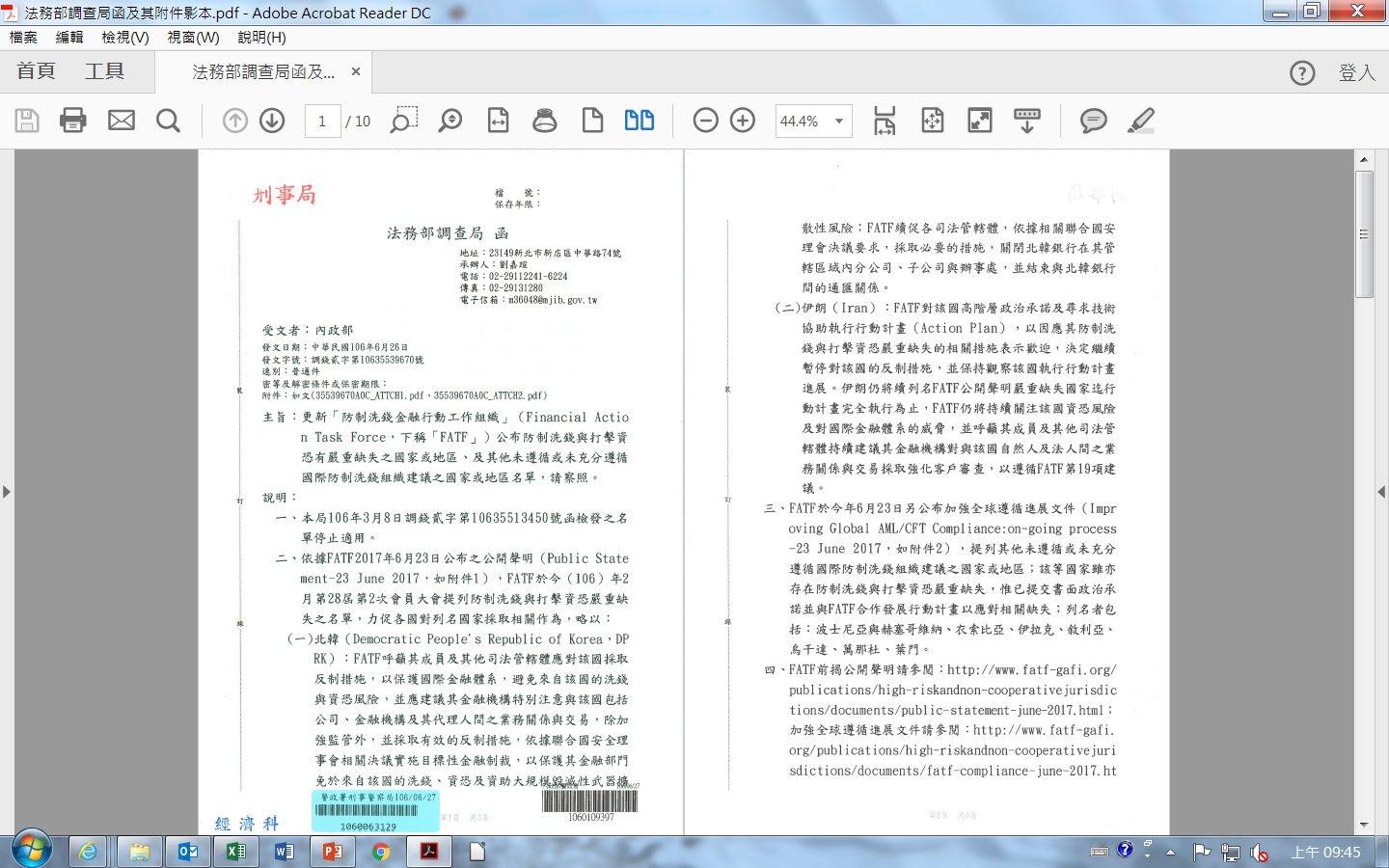 嚴重缺失名單
北韓
伊朗
未遵循或未充分遵循名單
波士尼亞與赫塞哥維納
衣索比亞
伊拉克
敘利亞
烏干達
萬那杜
葉門
16
發現疑似洗錢交易之申報程序，及該申報紀錄保存期間為何？ #9
申報書表取得
請至法務部調查局洗錢防制處網站之【申(通)報專區】/【可疑交易申報專區】下載申報表及填寫說明，網址為http://www.mjib.gov.tw/mlpc。

申報是否違反應保守業務秘密之規定
依洗錢防制法第10條第2項規定，為疑似洗錢交易申報者，免除其業務上應保守秘密之義務。
申報程序
時間：發現10個工作日內
方式：填具法務部調查局所訂申報書表，並由地政士簽章或不動產經紀業蓋用戳章，併同相關證明文件以郵寄、傳真、電子郵件等
受理機關：法務部調查局

保存期間
疑似洗錢交易申報紀錄，地政士及不動產經紀業應自申報日起，至少保存5年。
STR(可疑交易報告)：Suspicious Transaction Report
17
疑似洗錢或資恐交易申報表
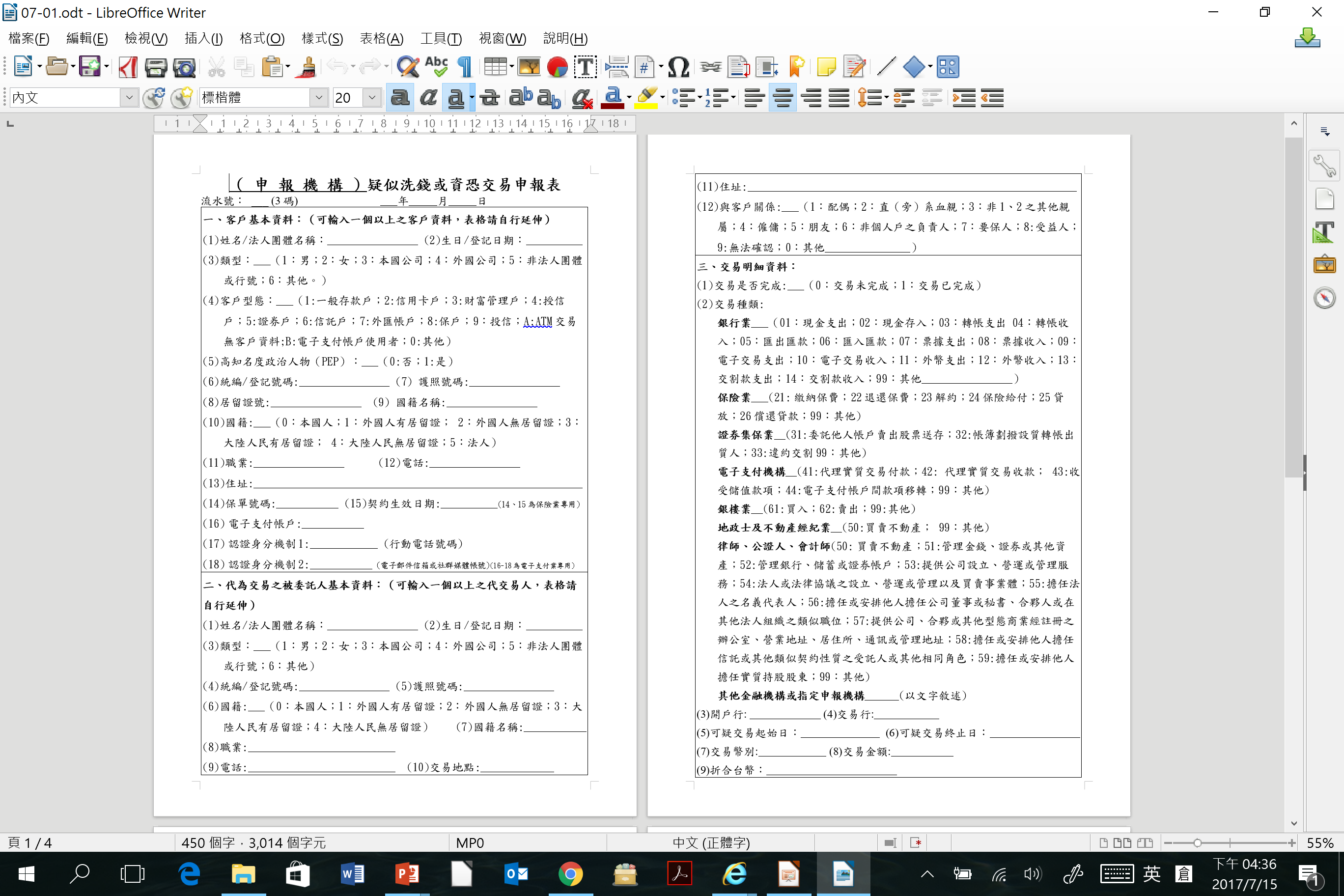 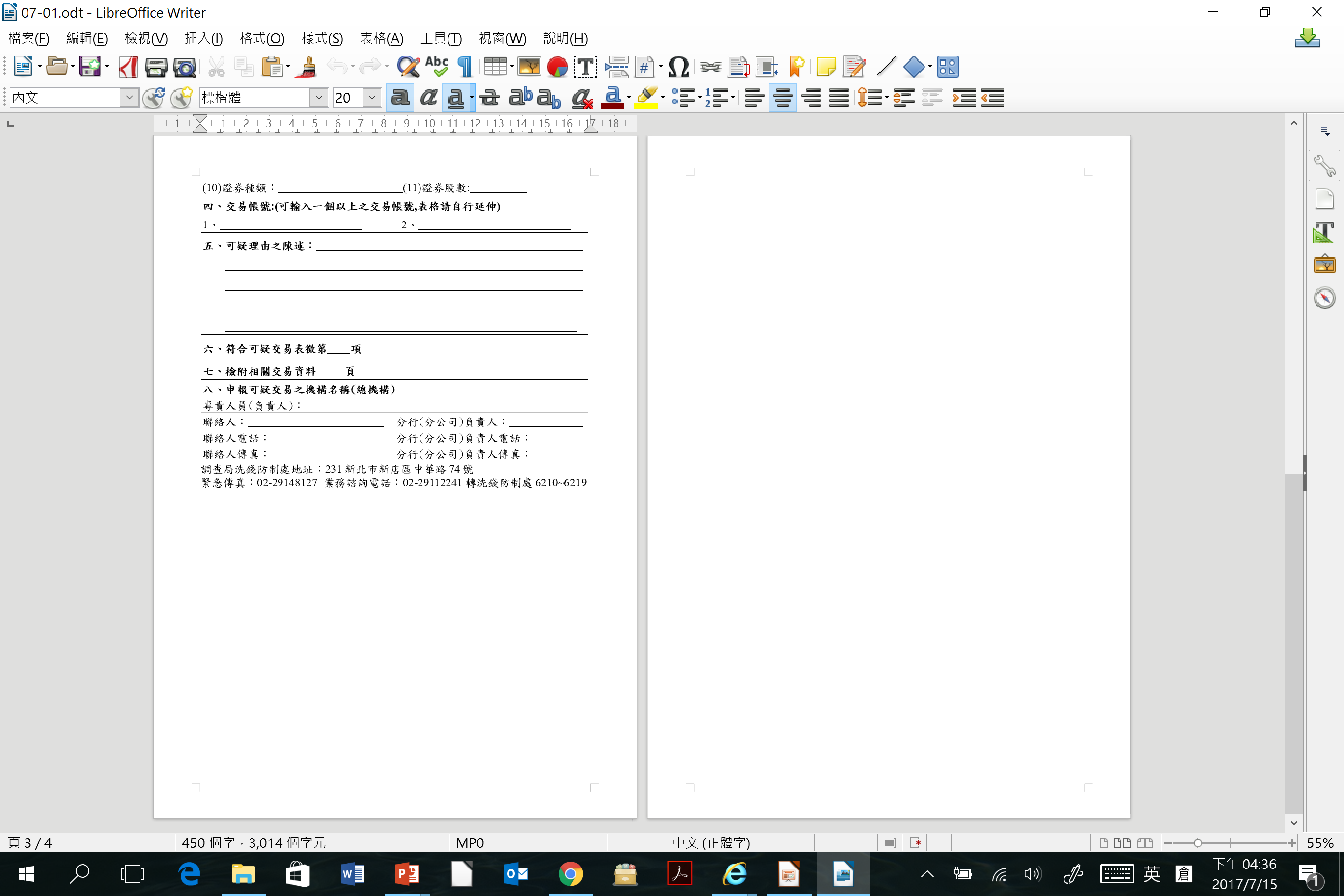 18
有規定不動產買賣價格超過一定金額要向法務部調查局申報嗎？
地政士及不動產經紀業從事與不動產買賣交易有關之行為，已由法務部會銜相關部會，依洗錢防制法第5條第4項後段規定，報請行政院指定排除同法第9條一定金額以上通貨交易應向法務部調查局申報規定之適用，故尚無須依該條辦理申報。
19
不動產買賣交易之防制洗錢聲明書（參考範本）
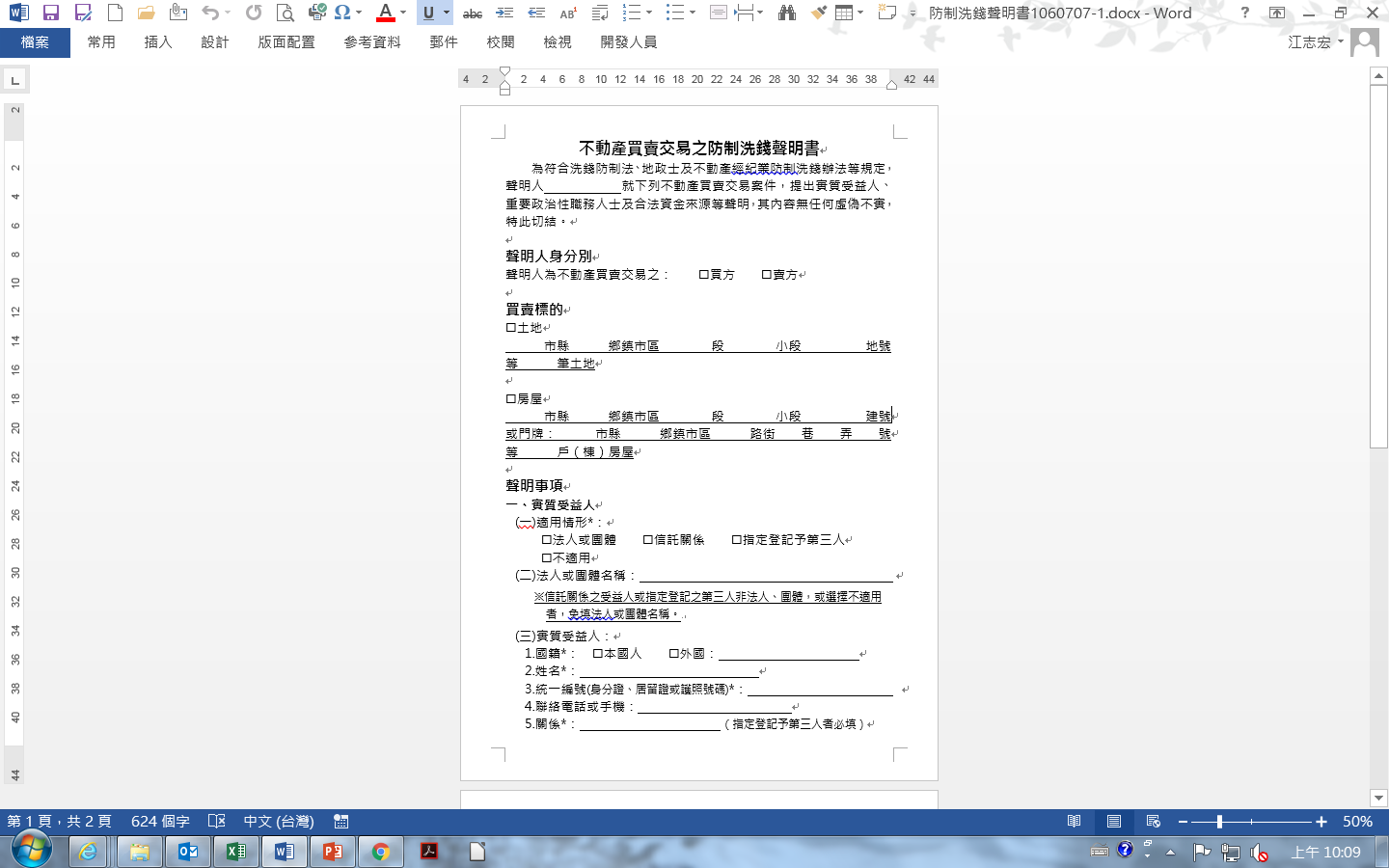 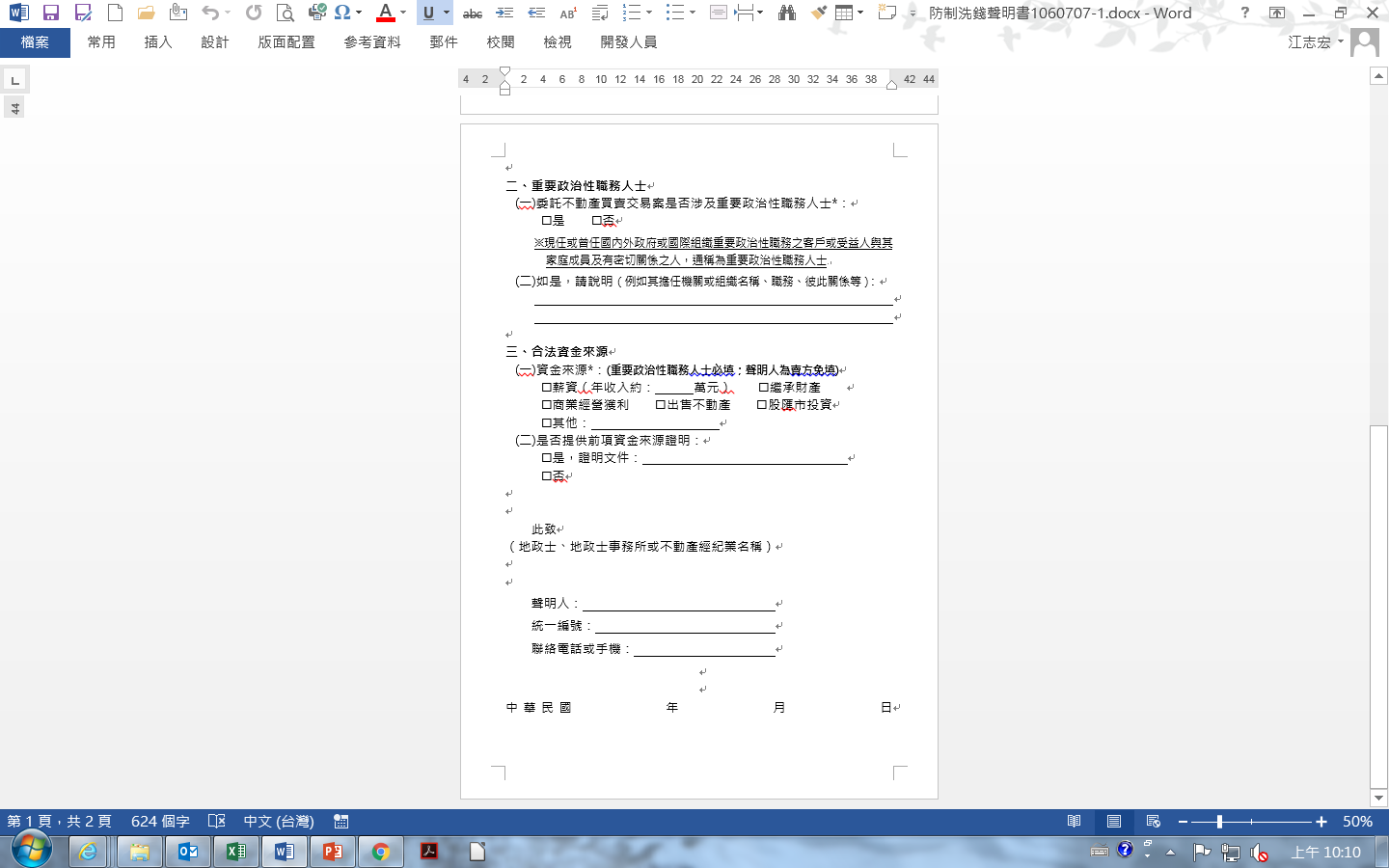 20
防制洗錢自我檢核表（參考範本）
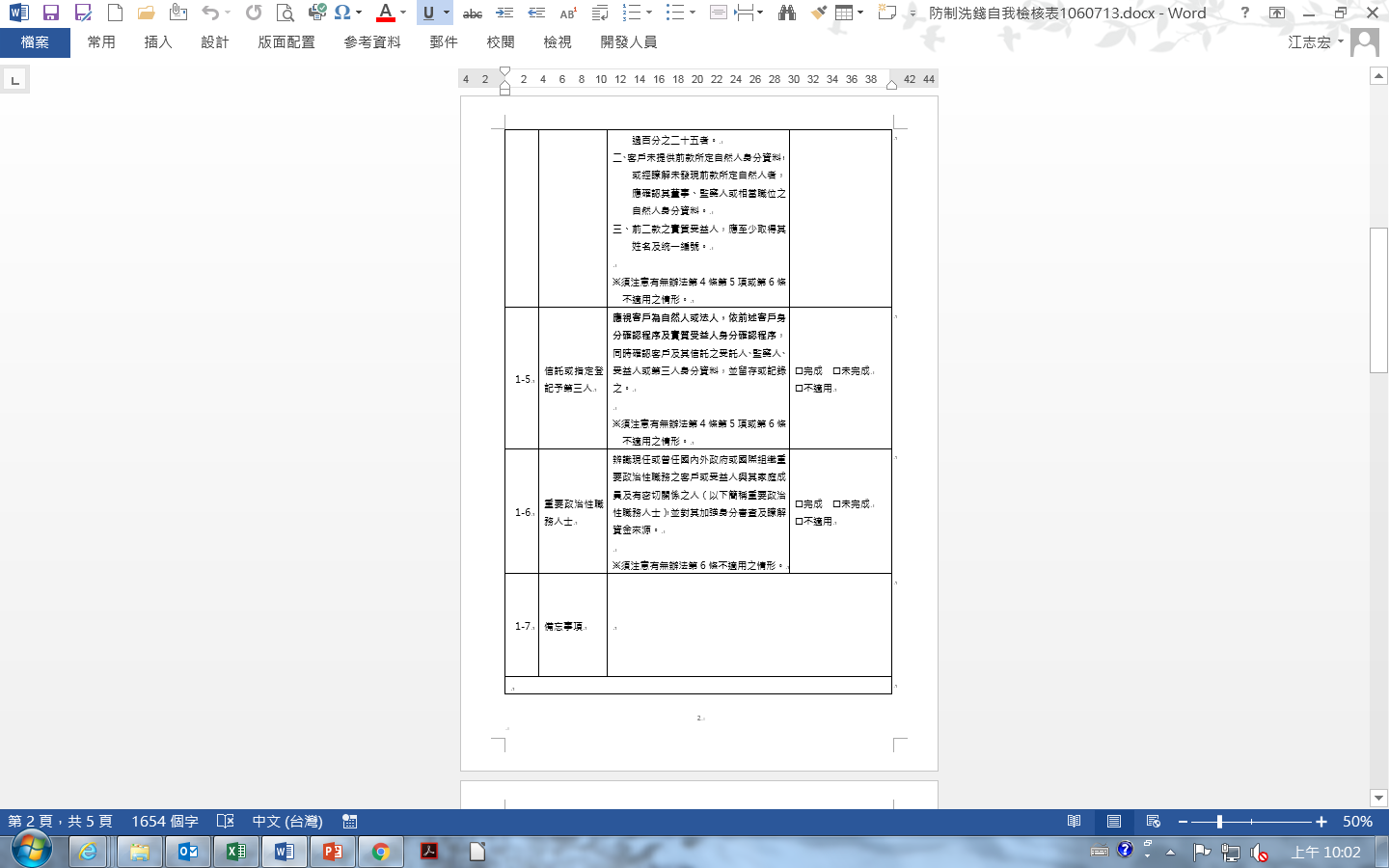 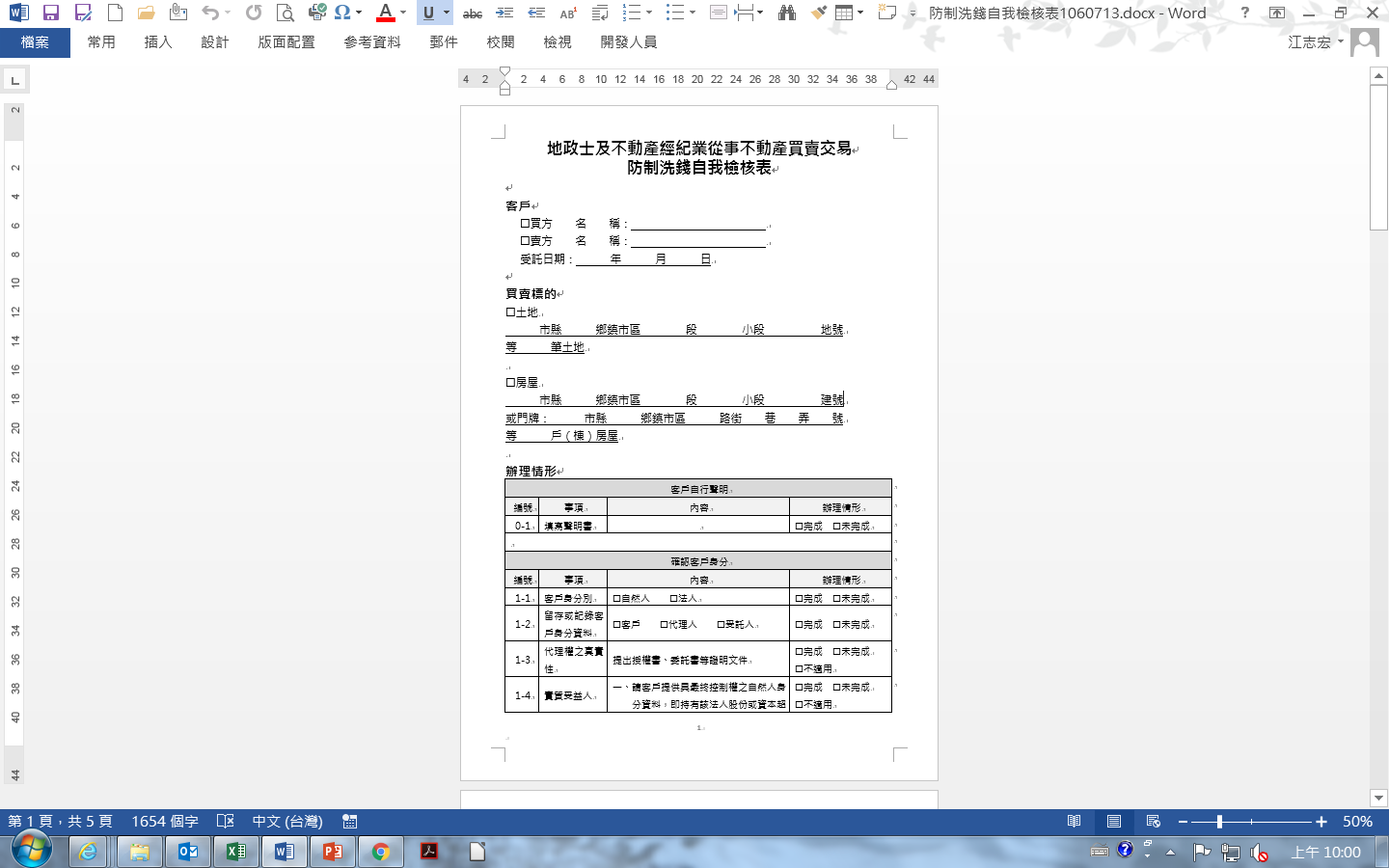 21
防制洗錢自我檢核表（參考範本）
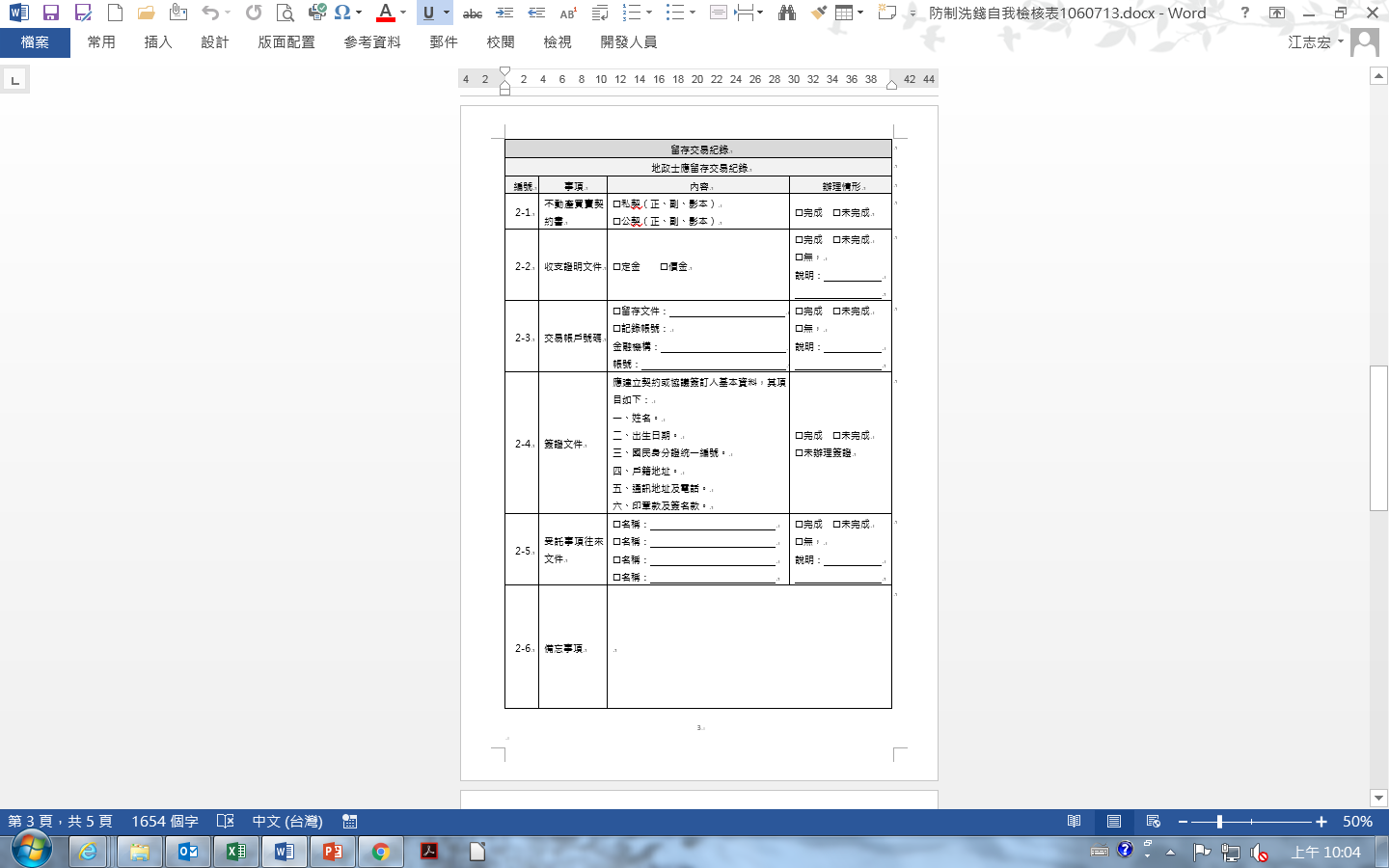 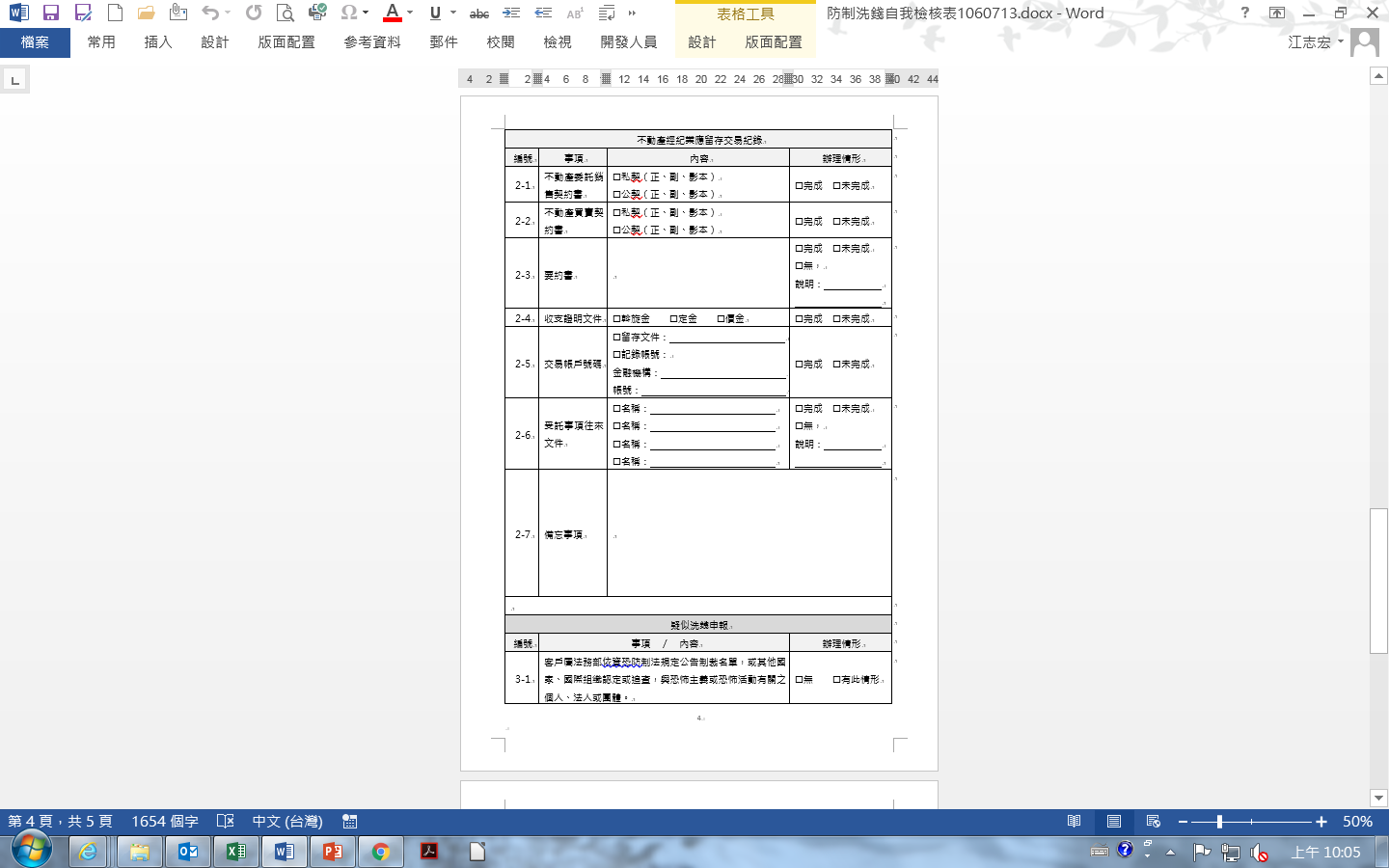 22
防制洗錢自我檢核表（參考範本）
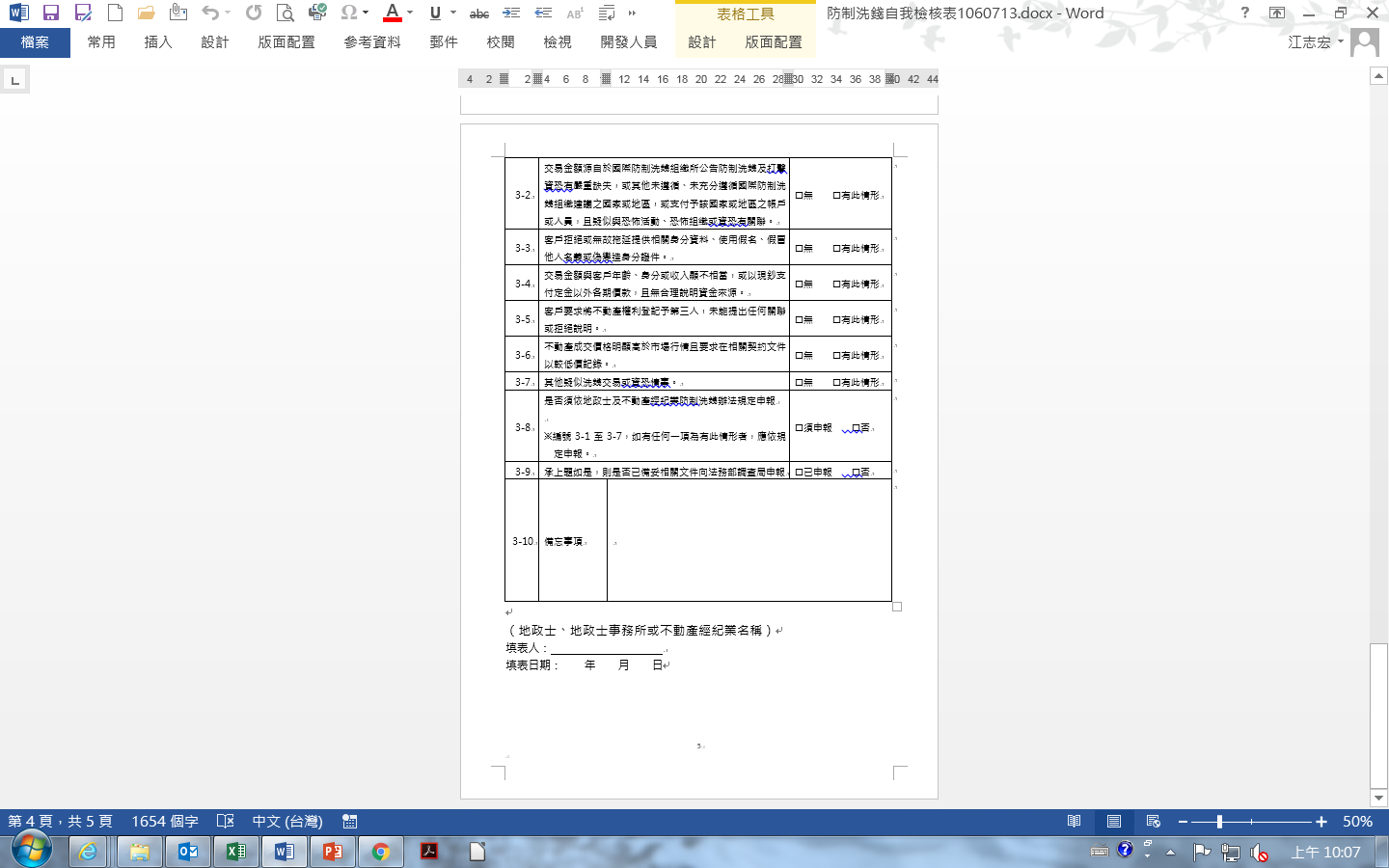 23
地政士及不動產經紀業防制洗錢及打擊資恐注意事項
24
地政士及不動產經紀業防制洗錢之內部控管機制，有哪些基本要求？
25
如何進行防制洗錢在職訓練？
26
內政部是否會查核地政士及不動產經紀業防制洗錢及打擊資恐內部控管機制之執行情形？
內政部每年將抽查地政士及不動產經紀業辦理防制洗錢及打擊資恐內部控管機制之執行情形，未來並將視辦理情形研酌委辦、委任、委託其他機關（構）、法人或團體辦理。
27
違反洗錢防制法及其授權訂定之辦法、注意事項規定之義務時，其罰則為何？有無緩衝期或輔導期？
地政士及不動產經紀業違反洗錢防制法及其授權訂定之辦法、注意事項規定之義務時，內政部將按事實情況分別依下列規定處罰：
防制洗錢注意事項之執行情形，如有規避、拒絕或妨礙查核者，處新臺幣5萬元以上50萬元以下罰鍰。
違反洗錢防制法第7條第1項、第8條第1項、第10條第1項及地政士及不動產經紀業防制洗錢辦法規定者，處新臺幣5萬元以上100萬元以下罰鍰。
地政士及不動產經紀業如非因故意或過失未能盡防制洗錢義務（如漏未申報疑似洗錢交易或資恐情事）者，依行政罰法第7條第1項規定，視個案事實情形不予處罰。
又依立法院第9屆第2會期第14次會議修正洗錢防制法時通過之3項附帶決議，有關裁罰部分，於該法施行後1年內為輔導期間，亦即將以輔導為優先，輔導不成再課予罰鍰。
28
感謝地政士及不動產經紀業加入防制洗錢工作
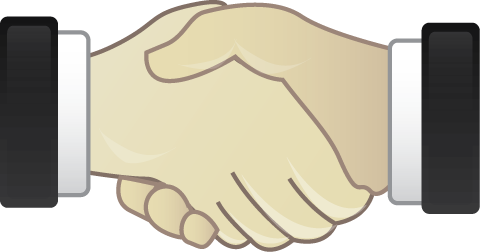 公部門
私部門
公私部門協力合作　防制洗錢打擊資恐
維護我國金融秩序　保障產業經濟發展
29